Meeting Preschool Reporting Requirements
Fall 2020
[Speaker Notes: The Department of Education (DE) presents the preschool reporting requirements webinar. This webinar may be helpful for any new or continuing District designee who will be responsible for completing preschool reporting. 

Jennifer Adkins, an early childhood consultant at the Department of Education, is conducting this webinar.]
Objectives
Review the purpose for preschool reporting
Describe steps for completing Session ID Information in the Preschool Desk Audit
Review other data collection for preschool and associated timelines
[Speaker Notes: The objectives of this webinar will be to….]
Purpose for Preschool Reporting
Data from the following web-based data collections will be used to track compliance with federal and state code and rule
Relevant data collections for preschool include:
Preschool Desk Audit
Student Reporting in Iowa
School Information Update
Fall BEDS Staff
[Speaker Notes: Several web-based data collections enhance the Department of Education’s ability to track results of preschool programs in school districts and local partnering preschool programs. The collection of data provides information about compliance with the requirements of Iowa Code 256C, Iowa Administrative Code 281.16, and early childhood special education. 

Data systems include...

Examples of information submitted across these data systems include program standards being followed, teacher licensure, site information, and hours children participate in the program weekly.]
Preschool Desk Audit: Session Information
[Speaker Notes: Now, a detailed description of Session ID Information in the Preschool Desk Audit will be provided.]
Purpose of the Preschool Desk Audit
To assist in monitoring the implementation of program standards
Iowa Quality Preschool Program Standards
National Association for the Education of Young Children (NAEYC) Early Learning Program Accreditation Standards and Assessment Items
Head Start Program Performance Standards (HSPPS)
To assist with data collection based on federal and state requirements
[Speaker Notes: The Preschool Desk Audit is comprised of two parts. 

The Session ID Information provided by districts in the Preschool Desk Audit will assist the Department of Education in collecting the program standards being followed in each classroom. Districts will provide basic monitoring information for classrooms following NAEYC or HSPPS. 

The second part of the Preschool Desk Audit is specifically for monitoring of the IQPPS. 

As a whole, the Preschool Desk Audit will be the universal desk audit for the preschool grade level to ensure compliance with program requirements.

Gathering programming data contributes to the monitoring and implementation of a quality preschool program, resulting in positive outcomes for children.]
Preschool Desk Audit Timelines
Session ID Information: ~August 1 – September 15 
IQPPS Evidence: September 15 – December 15
Adjusted for COVID-19:
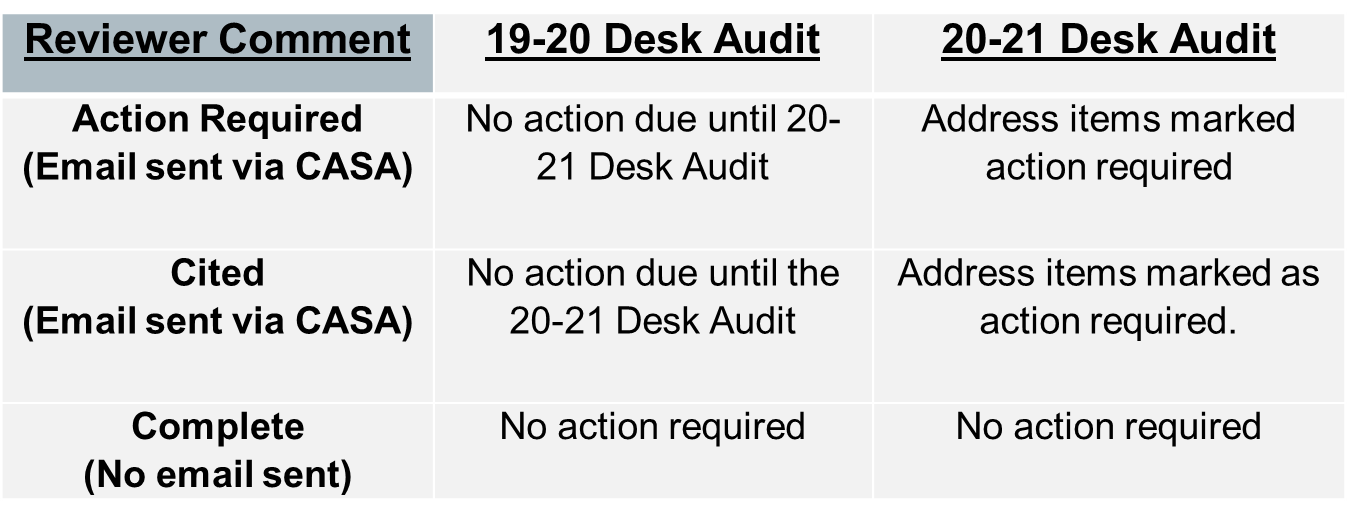 [Speaker Notes: All districts will be reporting Session ID Information in the Preschool Desk Audit. This will be the method of obtaining session IDs needed to complete Student Reporting in Iowa. Session ID Information will be open in the Preschool Desk Audit approximately August 1 and will close September 15.

Due to the impact of COVID-19, the procedures for the 20-21 Preschool Desk Audit: IQPPS Evidence portion have been adjusted. The 20-21 Preschool Desk Audit: IQPPS Evidence will open in September. Districts will submit additional IQPPS Evidence by December 15, 2020 if their items were ported forward from the 19-20 Preschool Desk Audit. No new items will be added to the 20-21 desk audit. If all items were met during the 19-20 desk audit, there will be no items to port forward and no action will be required.]
Preschool Desk Audit
Submit Session ID Information by September 15 in the Preschool Desk Audit in CASA
Failure to submit by September 15 will result in missing information necessary for Student Reporting in Iowa
[Speaker Notes: Based on the session information provided in the Preschool Desk Audit, unique session ID numbers for preschool sessions in the school district and community partners will be generated. The session ID numbers will be 4 numerals in length. Session ID’s change annually (i.e., session ID’s are not recycled from year to year). The session ID numbers will be required to complete Student Reporting in Iowa. Thus, you will need to complete Session ID Information in the Preschool Desk Audit prior to submitting data in Student Reporting in Iowa.]
Sessions Districts Must Report
All Statewide Voluntary Preschool Program sessions regardless of whether they are offered through a district building or a community partner
All early childhood sessions serving one or more preschool students with an Individualized Education Program (IEP) for special education instructional services offered through a district building or a community-based program
Shared Visions Preschool Programs implementing IQPPS
Do not repeat sessions already reported as a Statewide Voluntary Preschool Program
[Speaker Notes: Session ID’s are generated in the Preschool Desk Audit for each preschool session. What is a session?

A session is a teacher and a group of children within a given time period. A different group of children during a different time is a new session.

Within Session ID Information in the Preschool Desk Audit, school districts must report all sessions that include children receiving SWVPP programming, including sessions in community partner sites. School districts must also report all segregated ECSE classrooms, even if the district is not receiving SWVPP funding. In addition, all sessions serving one or more students with an IEP for special education instructional services through a district building or community-based program must also be reported; this includes 3-year-old only sessions that include children with IEP’s. Shared Visions Preschool Programs implementing IQPPS should also be reported within Session ID Information.]
Location of the Preschool Desk Audit
The Preschool Desk Audit is accessed through CASA
From the Department of Education home page:
Data & Reporting  Iowa Education Portal  Click on “Access the Iowa Education Portal here”
[Speaker Notes: The Iowa Education Portal houses CASA, the system in which the Preschool Desk Audit is accessed.

Local designees for completing the Preschool Desk Audit will need access to CASA.

Note that superintendents (including those who are new) have access to CASA without request. All other potential CASA users must generate a request to access CASA. If the local designee for completing the Preschool Desk Audit formerly had access to CASA in order to complete the K12 Desk Audit, a new request to have access to CASA is not needed.]
Accessing the Preschool Desk Audit
[Speaker Notes: Once you are logged into your A & A account, the next page will appear with tabs at the top.  Click on CASA.

If CASA does not appear as one of the tabs at the top, you do not have access to CASA and will need to either (a) identify who does have access to ensure completion of the Preschool Desk Audit, or (b) follow the process to gain access to CASA.  

Ensure someone in the district is identified before fall who has access to CASA and can complete the Preschool Desk Audit.

A link to the CASA web page is included at the end of this slide deck. The CASA web page includes a document with instructions for accessing CASA. All requests for access to CASA go to the Department of Education. Users requesting access to CASA must wait for the Department of Education to verify the request for access with the district’s Portal Security Officer before access is granted by the Department of Education.]
Preschool Desk Audit
Upon entry to CASA, the District will see a dashboard of folders. From the dashboard:
Click on the Desk Audits folder  Click on “Show” for Preschool Desk Audit  Click on the “Data Entry” button for Preschool Desk Audit Session ID Information
Within the Introduction, click the button to acknowledge the required preschool Session Information
[Speaker Notes: In the dashboard view, the District should be able to see the due date for each protocol and the days remaining (as a visual reminder). 

Only click “No” within the Introduction if:
1. The District DOES NOT offer the Statewide Voluntary Preschool Program….AND
2. The District DOES NOT have any preschool aged students with an Individualized Education Program (IEP).]
Preschool Desk Audit
To complete Session ID Information in the Preschool Desk Audit, users will:
Review and edit session information copied from the previous year
Add any new or missing sessions for the current school year
Delete any session that is inactive or no longer exists
[Speaker Notes: The actions needed in order to complete session information in the Preschool Desk Audit include... 

More detail about these actions will be provided in the following slides.]
Review and Edit Session Information
Session information is copied from the previous year and is organized by program standard
Review all information and update information for  completeness and accuracy for the current year
[Speaker Notes: Prior to the fall, districts will want to prepare for providing Session ID Information in the Preschool Desk Audit by organizing session information by the program standard being followed across all sites. Session information copied over from the previous year will be organized by program standard. If program standards have changed for any session copied over from the previous year, new sessions will need to be created under the appropriate (new) program standard. 

Ensure that session information copied from the previous year represents all sessions that will be in operation based on the guidance for sessions which must be reported and be prepared to create new sessions as needed. 

NEW: If a classroom is following more than one set of Program Standards including IQPPS, report the session under NAEYC or HSPPS (as appropriate) instead of IQPPS.  This may require new sessions to be created and others deleted.]
Add and Delete Sessions
Delete any sessions that are inactive or will no longer exist for the current year
Click on the red “X” in the upper right hand corner
This action cannot be reversed
Add any new or missing sessions for the current school year
Organize entry of additional sessions based on the program standard being followed by each classroom
Enter all new sessions following NAEYC, HSPPS, and IQPPS 
New sessions will be created by clicking on the “+Add New ____ Session” button
[Speaker Notes: If any session that was copied over from the previous year will be inactive or no longer exists, it should be deleted by clicking on the red X in the upper right hand corner. Once a session is deleted, it will not be recoverable.

If any sessions that will be active for the current year do not appear in CASA or new locations have been added for the current year, these sessions will need to be created using the +Add New ___ Session button based on the program standard that will be followed for each session created.

If program standards have changed for any session copied over from the previous year, new sessions will need to be created under the appropriate (new) program standard (and the session under the previous program standard should be deleted). 

NEW: If more than one program standard is being followed by a session, report that session under HSPPS or NAEYC rather than IQPPS, which may also require new sessions to be created and others deleted.]
Session Naming Conventions
Review and edit session names to follow session naming conventions
Each session (new and continuing) should follow this format:
Teacher’s last name followed by an indication of the Session meeting times; such as:
“Smith AM” and “Smith PM” for an a.m. and p.m. session for the same teacher
“Smith MW” and “Smith TTh” for a teacher teaching a Session meeting on Monday and Wednesday and another Session—with different students—on Tuesday and Thursday
“Smith M-F” for a teacher teaching a Session meeting Monday through Friday (even if this is this teacher’s only session)
[Speaker Notes: Session names that are copied from the previous year may be edited in order to address Session Naming Conventions. Review session names and make edits to align with session naming conventions. The session naming conventions are also included in the Preschool Desk Audit Session Information Instructions, which are posted to the Differentiated Accountability web page.]
Begin!
[Speaker Notes: Upon clicking on the radio button to acknowledge the sessions to report and the actions needed to complete Session ID Information in the Preschool Desk Audit, this will be the approximate screen view. 

The amount and type of information required to be entered for each session will vary based on the program standards being followed. The following slides will provide detail about the fields required for each set of program standards being followed.

A district may change the program standards being followed if necessary. Contact Jennifer Adkins the prior spring if your district will change from all sessions following NAEYC and/or HSPPS to any following IQPPS for the upcoming school year. When program standards are changed, session information copied from the previous year in the Preschool Desk Audit will still reflect the previously reported program standard. If more than one program standard is being followed by a session, report that session under HSPPS or NAEYC rather than IQPPS. Sessions that do not accurately reflect the program standard being followed at the time of the current review of Session ID Information will need to be deleted and a new session (or sessions) created under the new program standard so that Session ID Information reflects the program standard being followed this fall.

To begin reviewing and entering session information, click anywhere on the blue bars for NAEYC, HSPPS, or IQPPS.]
NAEYC
[Speaker Notes: This is an approximation of the view for entering information for each session following NAEYC. All fields are required. Information required to be entered for NAEYC includes Building, Session Name, Teacher Name, Y/N for Teacher Assistant, Expiration Date, and Program (Accreditation) ID. Once an application has been submitted to NAEYC, a program identification number and expiration date will be provided so that this information should be available to even locations new to the NAEYC accreditation process. Programs that have been in operation for the past year or more should readily be able to complete these fields. If needed, reference the building’s NAEYC Accreditation Certificate or the notification letter which contains the NAEYC Accreditation Decision Report for this information.

1. Select the Building in which this session is located from the Dropdown menu. If the building in which this session is located does not appear in the dropdown list, select the option that indicates the site for the session in question is not listed. All school buildings and SWVPP community partner locations should be located in this dropdown list; if one is missing, the School Information Update should be promptly updated by the district to ensure all school buildings and SWVPP community partner locations are included in the School Information Update and are assigned a unique building identification number (more details will be provided later).
2. Enter the Session Name using the Session Naming Conventions described earlier.
3. Respond Y/N based on whether a teacher assistant is assigned to this classroom in order to address requirements for ratio. Note: The response should only be “No” if there are 10 or fewer children in the classroom.
4. Enter the lead teacher’s legal name (the name should match other systems such as Fall BEDS Staff and the Board of Educational Examiners)
5. Enter the Expiration Date, which should be the date this location’s NAEYC Accreditation expires. A calendar function will aid in entering the date.
6. Enter the NAEYC Program (Accreditation) ID number in the text box. This should be 5-6 numerals in length.
7. This completes data entry for a single session following NAEYC. Information will auto-save. Notice that a Session Number will populate in the upper right hand corner for each session after clicking the Submit button. This is the session number required for Student Reporting in Iowa. Session numbers should be 4 numerals in length.
8. To add sessions as needed, click on the “+Add New ____ Session” button in the lower right hand corner.
9. Delete any NAEYC sessions that are inactive by clicking on the red “X” in the upper right hand corner.
10. Repeat these steps for each session following NAEYC.]
HSPPS
[Speaker Notes: This is an approximation of the view for entering information for each session following HSPPS. All fields are required. Information required to be entered for HSPPS includes Building, Session Name, Teacher Name, Y/N for Teacher Assistant, Local Monitoring Date, Federal Monitoring Date, and Written Agreement Date. Districts with new programs may not have answers to these questions immediately. However, districts should have a written agreement in place specifying agency responsibilities related to monitoring of these program standards. For new programs, once dates for local and federal monitoring are determined, the district should enter these dates. Programs that have been in operation during the past year or more should readily be able to complete these fields. If needed, contact the local Head Start Grantee for this information. 

1. Select the Building in which this session is located from the Dropdown menu. If the building in which this session is located does not appear in the dropdown list, select the option that indicates the site for the session in question is not listed. All school buildings and SWVPP community partner locations should be located in this dropdown list; if one is missing, the School Information Update should be promptly updated by the district to ensure all school buildings and SWVPP community partner locations are included in the School Information Update and are assigned a unique building identification number (more details will be provided later).
2. Enter the Session Name using the Session Naming Conventions provided earlier.
3. Enter the lead teacher’s legal name (the name should match other systems such as Fall BEDS Staff and the Board of Educational Examiners)
4. Respond Y/N based on whether a teacher assistant is assigned to this classroom in order to address requirements for ratio. Note: The response should only be “No” if there are 10 or fewer children in the classroom.
5. Enter a Local Monitoring Date, which would be the date the local Head Start Agency last monitored this session. A calendar function will aid in entering the date. Monitoring by the local Head Start Grantee should occur annually at minimum. 
6. Enter a Federal Monitoring Date, which would be the date of the most recent federal Head Start monitoring visit. A calendar function will aid in entering the date. The date of the federal monitoring visit can be determined by asking the local Head Start grantee when it occurred. The federal monitoring visit looks at the overall Head Start grantee’s program and may or may not include a visit to each classroom.
7. Enter a Written Agreement Date ,which would be the last date of review for the written agreement between the district and the local Head Start Agency which addresses monitoring. The written agreement should be reviewed, updated, and signed annually. A calendar function will aid in entering the date.
8. This completes data entry for a single session following HSPPS. Information will auto-save. Notice that the Session Number will populate in the upper right hand corner for each session after clicking on the Submit button. This is the session number required for Student Reporting in Iowa. Session numbers should be 4 numerals in length.
9. To add sessions as needed, click on the “+Add New ____ Session” button in the lower right hand corner.
10. Delete any HSPPS sessions that are inactive by clicking on the red “X” in the upper right hand corner.
11. Repeat these steps for each session following HSPPS.]
IQPPS
[Speaker Notes: This is an approximation of the view for entering information for each session following IQPPS. Information required to be entered for IQPPS includes Building, Session Name, Teacher Name, and Y/N for Teacher Assistant.

1. Select the Building in which this session is located from the Dropdown menu. If the building in which this session is located does not appear in the dropdown list, select the option that indicates the site for the session in question is not listed. All school buildings and SWVPP community partner locations should be located in this dropdown list; if one is missing, the School Information Update should be promptly updated by the district to ensure all school buildings and SWVPP community partner locations are included in the School Information Update and are assigned a unique building identification number (more details will be provided later).
2. Enter the Session Name using the Session Naming Conventions provided earlier.
3. Enter the lead teacher’s legal name (the name should match other systems such as Fall BEDS Staff and the Board of Educational Examiners)
4. Respond Y/N based on whether a teacher assistant is assigned to this classroom in order to address requirements for ratio. Note: The response should only be “No” if there are 10 or fewer children in the classroom.
5. This completes data entry for a single session following IQPPS. Information will auto-save. Notice that the Session Number will populate in the upper right hand corner for each session after clicking the Submit button. This is the session number required for Student Reporting in Iowa. Session numbers should be 4 numerals in length.
6. To add sessions as needed, click on the “+Add New ____ Session” button in the lower right hand corner.
7. Delete any IQPPS sessions that are inactive by clicking on the red “X” in the upper right hand corner.
8. Repeat these steps for each session following IQPPS.]
Submit
Only users with submit level access will be able to submit.
Users with only data entry/edit access need to work with the person in the district with submit access in order to ensure timely submission.
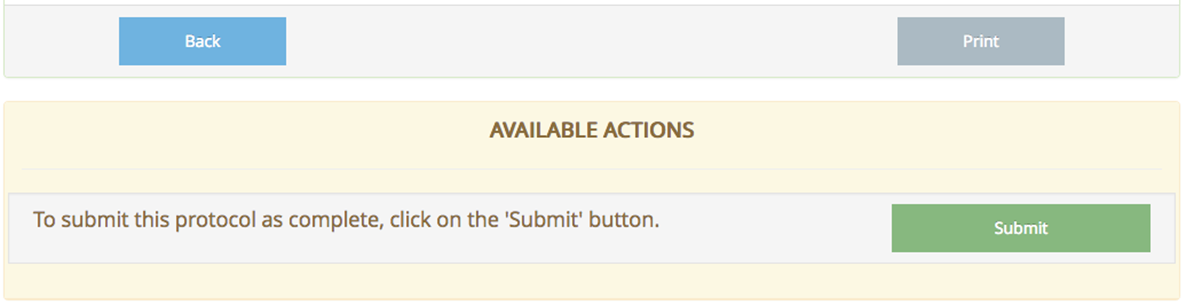 [Speaker Notes: Ensure that all session information has been reviewed and/or entered so that all session information is complete and accurate. Note that submission is final and cannot be undone. To submit, click “Submit” at the bottom right hand corner of the screen as shown in the screen view approximation.

If a Submit button does not appear, the user does not have submit level access. The person who completes data entry should work with the person granted submit level access in the district to ensure Session ID Information is submitted. 

Troubleshooting note: If a user has submit level access and is not able to submit successfully, check all session information to ensure all fields are complete, accurate, and appropriate based on Preschool Desk Audit Instructions. Data validations apply, and if complete, accurate, and appropriate information is not entered, this will be a barrier to submission.]
Export Data
Session numbers may be exported as a list for each program standard:
Click on the Preschool Desk Audit data entry button
Click on the Export Data button for each program standard
[Speaker Notes: Session information (including session numbers) will be available for viewing and export after Session ID Information within the Preschool Desk Audit is submitted by the district.

Session ID Information may be exported as a list for each program standard. If more than one program standard is followed across the district and its community partners,  the district will need to export the lists of sessions under each program standard separately and combine them into a single list for efficient reference.

To export the information, go to the Preschool Desk Audit tile for Session ID Information and click on Data Entry.
Click on the Export Data button to create and download a list of session information, including session numbers, for each program standard. The file will be in Excel format.

This can be used as a method for quickly referencing session numbers generated after submission of Session ID Information to prepare for Student Reporting in Iowa. This will be easier than scrolling through all sessions and writing down session numbers after they are generated.

Instructions for exporting Session Information/Session IDs are included in Preschool Desk Audit Session Information Instructions, which are available on the Differentiated Accountability web page.]
LEA Dashboard
[Speaker Notes: The LEA Dashboard is useful to track progress before and after Session ID Information is submitted by the district. The Preschool Desk Audit tile for Session ID Information will show a statement to indicate the status of progress. For example, the status may show as in progress, complete but awaiting submission by the district, waiting on review by the Department of Education after district submission, or state review complete. The screen view here shows how the status of Session ID Information in the Preschool Desk Audit will appear before the district begins reviewing and editing Session ID Information.]
Other Preschool Reporting Requirements
Assurances
[Speaker Notes: Assurances in CASA also require response by all districts by September 15th. Assurances require response by the district superintendent, and will only appear in CASA for district superintendents. A single list of assurances in CASA includes ALL assurances for Preschool-12th grade.]
SWVPP Assurances
Only superintendents will be able to complete the Assurances in CASA.
[Speaker Notes: As previewed on this slide, for superintendents, Assurances will appear as a tile separate from Desk Audits and other protocols. All assurances require a response by September 15.

SWVPP assurances will appear in the list of assurances for districts that are part of the SWVPP. SWVPP assurances will not appear in the list of assurances for districts which are not part of the SWVPP. 

Statewide Voluntary Preschool Program Assurances must be addressed by all districts implementing the SWVPP as stipulated in Iowa Code 256C. For more detail about the SWVPP assurances, see also the Meeting Program Assurances and Requirements webinar, which is posted to the SWVPP web page.

Each assurance requires a yes/no response.

Corrective action is required for any “No” answer. A district must address any Corrective Actions immediately using the Corrective Action Log in CASA.

For every “yes” answer, the district is certifying that each SWVPP session within the district and its community partners continuously meets the assurance.

Following is a list of SWVPP assurances included in the Assurances section of CASA:

*[256C.3(2)]: Teachers in the preschool program are currently and appropriately licensed and possess one of the following endorsement types: ·Prekindergarten through grade three, including special education; ·Prekindergarten through kindergarten;  ·Prekindergarten through grade three;  ·Birth through grade three inclusive settings, or; ·Conditional that includes PreK. 
Note: Funding for classrooms may be impacted if classrooms do not have an appropriately licensed and endorsed teacher by October 1 of the school year for which funding is sought. 

* Integration of Other Preschool Programs [256C.3 (3) e.]: The preschool program must make provisions for the integration of children from other state and federally funded preschool programs including Head Start, IDEA, Title I, shared visions, and Early Childhood Iowa.

 * Collaboration [256C.3 (3) e.]: Preschool programs collaborate with participating families, early care providers, and community partners, including Early Childhood Iowa area boards, Head Start programs, shared visions, and other programs provided under the auspices of the child development coordinating council; licensed child care centers; registered child development homes; area education agencies; child care resource and referral services provided under Iowa Code section 237A.26; early childhood special education programs; services funded by Title I of the federal Elementary and Secondary Education Act of 1965; and family support programs, to make available resources, including those described in sub rule 16.3(14), required to meet the needs of the child.

Preschool programs collaborate to ensure that children receiving care from other approved child care arrangements can participate in the voluntary preschool program with minimal disruptions to the child. 

* Staff Development [256C.3 (4) d.]: The school district ensures that all staff members are provided appropriate staff development in early childhood education. 
Staff development offered for personnel employed by the district is made available to staff who are not employed by the district.

* Parent Involvement [256C.3 (3) g.]:
	The preschool program involves families through:
	1. At least one home visit by the licensed teacher of the child, 
	2. One family night; and
	3. At least two family-teacher conferences per year. 

* Data Collection [256C.3 (4) c.]:
	The program submits all required data to the Department, including annual submission of Session Information in CASA. 
	The program submits any additional data requested by the Department to conduct program evaluation. 

* Child learning standards [256C.3 (3) c.]: 
The program has aligned curriculum, assessment, staff development, and instructional strategies to the Iowa Early Learning Standards.
Teachers provide instruction on the skills and knowledge included in the Iowa Early Learning Standards.

* Assessment [279.60]:
The preschool program administers Teaching Strategies GOLD early childhood assessment online to each child enrolled.

* Curriculum [281--IAC 16.3 (6)]:
The preschool program implements a research-based or evidence-based curriculum.]
Corrective Action Log
[Speaker Notes: If any part of the Desk Audit or Assurances results in need for correction, the superintendent will be notified via a feature in the CASA system called the Corrective Action Log. 

The Corrective Action Log will include anything the district/school needs to correct for grades Preschool - 12. 

For preschool, this may pertain to unmet assurances or unmet IQPPS criteria based on submission of IQPPS Evidence.

The superintendent may handle corrective actions or assign them to a member of the district staff. 

To navigate to the Corrective Actions area, use the link located on the left hand side on the main menu as shown in this screen view. 

Once the district submits any needed correction as complete, a school improvement consultant at the Department of Education will receive notification via email.]
Other Preschool Reporting Requirements
School Information Update
[Speaker Notes: Locations in which district-sponsored preschool is offered (including community partners) are also expected to be included and updated as needed in the School Information Update.]
School Information Update
This application is located in the Iowa Education Portal under EdInfo
Timeline: May be updated year round, but updates and open/closed buildings for the upcoming year were requested to be provided by June 30
Use the School Information Update to add the PK grade level to existing buildings or new buildings or new partner locations in order to expedite transfer of information to other reporting systems
[Speaker Notes: Bullet 2: Additions or changes to building information in the School Information Update should be made as soon as possible.

Ensure that all school buildings and Statewide Voluntary Preschool Program community partner locations are included in the School Information Update. The School Information Update expedites transfer of information to other reporting systems, including the Preschool Desk Audit, Student Reporting in Iowa, and Fall BEDS Staff. In the School Information Update, update the grade level and physical address information for each building and add information for new buildings and/or partners as needed. Enter information for new buildings or community partners in the School Information Update to generate a unique building identification number for these locations.

For further assistance with changes to the School Information Update, contact Margaret Hanson at the Department of Education (contact information included in the Resources slides).]
Other Preschool Reporting Requirements
Student Reporting in Iowa
[Speaker Notes: The Certified Enrollment Report through Student Reporting in Iowa provides subsequent year funding.]
Student Reporting in Iowa
Districts will include their preschool students in their snapshot for Student Reporting Iowa (SRI) in the fall
Eligible SWVPP students will be included in the District’s Certified Enrollment count, due October 15
This generates funding for the subsequent school year
Data elements
[Speaker Notes: Enrollment count is generated from each preschooler’s enrollment status as of October 1. Each district enters data separately so the count is reported by district. Eligible SWVPP students enrollment count generates subsequent year funding. Certified Enrollment must be certified by October 15. 

Districts will include their preschool students in their snapshot for SRI in the fall. Each SWVPP participant and children with instructional IEPs must be entered into the district’s student information system. All preschoolers in community partner/off-site SWVPP sessions also must be entered into the district’s student information system. 

In addition to children in the SWVPP and children with IEPs for special education instructional services, the DE is requesting that districts report all children in early childhood programs funded through sources such as Head Start, Early Childhood Iowa, Shared Visions, and parent tuition. The DE will combine data reported in SRI and the Preschool Desk Audit to report the total numbers of children ages 3 to 5 as well as the program standards implemented by districts.

Which data elements are required?
For each child in Student Reporting in Iowa, identify the program type in which the child participates: Preschool Program Type of ‘3’ for a SWVPP classroom, ‘4’ for Preschool – (which is Not a SWVPP classroom), or ‘5’ for Early Childhood Special Education classrooms (in which at least 51% of the children participating have IEPs). 
If at least one student in a given session is coded as Preschool Program Type = 3 (SWVPP), all students in that session should be coded as Preschool Program Type = 3 (SWVPP). New data validations will support consistent/accurate data reporting related to this.
For all children in the SWVPP and any preschool child with an IEP for special education instructional services, the Preschool Session ID and the number of hours per week must be entered into the student information system. 

All the data elements that are collected for K-12 are collected for preschool.  This includes PK Funded By (Funding Source), Free and Reduced Lunch information, even if the children will not receive meals.  All other data elements such as ethnicity and attendance are collected.  Data for Potential English Language Learner in preschool will continue to be collected. This does not require a district to conduct a screening instrument but the administration of a home language survey is a requirement under federal civil rights law for all preschool children enrolled in preschool programs under the authority of the Iowa Department of Education.

For further assistance with Student Reporting in Iowa, contact Margaret Hanson at 515-281-3214 or Rachel Kruse at 515-281-4153.]
Children Eligible to Generate SWVPP Funding
Children eligible for generating SWVPP funding must be four-years-old on or before September 15 of the school year
Four-year-old children on a support only IEP are eligible for generating SWVPP funding
Children who are younger or older than four years old on or before September 15 of the school year may participate in a SWVPP classroom but will not generate SWVPP funding
[Speaker Notes: Only SWVPP eligible children can be counted to generate SWVPP funding:
SWVPP eligible children must be four years old on or before September 15 of the school year and residents of Iowa. The ages of children will be determined by their birthdate.
SWVPP participants eligible for generating the .5 funding must have PK Funded by SWVPP set to “1”/”Yes” and have Preschool Program Hours >= 10.0 entered into the student information system. 

Districts cannot count children on an Instructional Services IEP to generate the .5 Statewide Voluntary Preschool Program funding; however, 4-year-old children on support services IEPs may be counted to generate the .5 SWVPP funding. A support services IEP is one that includes support services only such as occupational, speech or physical therapy. SWVPP participants who are on an Instructional Services IEP must have PK Funded by SWVPP set to “0”/”No.” 
Children on an Instructional Services IEP are included in the district’s 1.0 count and also generate the special education weighting associated with their identified level. In order to generate funding for children who are on an early childhood Instructional Services IEP, enter the IEP Placement Date and IEP Level for each child.
Children who are younger or older than four years old and participating in a SWVPP classroom will not generate the .5 SWVPP funding.

Five Year Olds – Children who are five on or before September 15
May generate 1.0 funding as Kindergartners ONLY if they receive programming aligned with Iowa Core that is equal to the amount of time that is specified in the school board policy for kindergarten children.  
They must be in programming that is in a DISTRICT BUILDING to be counted.
Children who are five years old on an instructional services IEP will follow the IEP team determination for grade level.
Assessment requirements for five year olds who generate 1.0 funding are the same regardless of the range of types of kindergarten programming available within the district.]
SWVPP Funding
Districts will receive funding in the subsequent year for children who are counted in the current school year’s October 1 Certified Enrollment and are eligible for generating SWVPP funding
Funds are paid to the district in ten payments 
Payment #1 September
[Speaker Notes: Funding –

Remember the SWVPP Preschool Funding is categorical funding and should only to be used for costs for children participating based on SWVPP funds.

Subsequent years
At this time, we can predict that funding will be based on ½ of the state cost per pupil for all SWVPP students enrolled and counted on October 1. The funding is paid each month with the state aid payment, approximately the 15th of the month, September through June. 

Moneys from a flexibility account may be used for start up costs, if approved by board resolution following a public hearing. Use for general support of the SWVPP is also an allowed use (281 IAC 98.27(3)"b").

Related wording in Iowa Code 298A.2: c. Moneys deposited in the flexibility account may be used by the school district during a budget year beginning in or after the calendar year in which the moneys were transferred to the flexibility account for any of the following: (1) Start-up costs for an approved local program under the statewide preschool program for four-year-old children under chapter 256C.]
Other Preschool Reporting Requirements
Fall BEDS Staff
[Speaker Notes: All teachers for district-sponsored preschool (including community partner teachers) are expected to be reported in Fall BEDS Staff.]
Fall BEDS Staff
This application is located in the Iowa Education Portal under EdInfo
Tentatively open late September
Must be completed for all staff employed by the district as of October 1 
See the Fall BEDS Staff web page for most current information and guidance
[Speaker Notes: The general time frame listed on this slide is subject to adjustment; reference the Fall BEDS Staff web page for updates.  

Within the general time frame for Fall BEDS Staff, information for all SWVPP and early childhood special education teachers (including community partners) and teacher assistants is requested to be entered by October 1. 

For further assistance, contact Shelly Neese at the Department of Education (contact information included in the Resources slides).]
Resources
[Speaker Notes: The following slides will provide helpful resources to assist the district in addressing preschool reporting requirements.]
Resources
Preschool Desk Audit:
Session Information (Required for ALL school districts) 
IQPPS Evidence (Required for school districts implementing IQPPS at any building, including community partners)
Preschool Desk Audit Session ID Information Contacts:
Jennifer Adkins515-954-5652jennifer.adkins@iowa.gov
Tim Glenn515-281-3506tim.glenn@iowa.gov
[Speaker Notes: Districts are encouraged to download and use the Preschool Desk Audit Instructions for Session ID Information, which is required for all school districts. Much of the detail included within this webinar is also within the Preschool Desk Audit Instructions for Session ID Information. These instructions may be downloaded from the Differentiated Accountability web page.

Instructions for and a webinar series about IQPPS Evidence are posted separately on the Differentiated Accountability web page. IQPPS Evidence is required for school districts that report implementation of IQPPS at any building, including community partners. Exceptions are limited to Districts receiving onsite visits during the upcoming or following school years.

Questions about Session ID Information for the Preschool Desk Audit may be directed to Jennifer Adkins or Tim Glenn.
General questions about IQPPS Evidence in the Preschool Desk Audit should be directed to Jennifer Adkins.]
Resources
School Information Update:
Margaret Hanson
Margaret.Hanson@iowa.gov
Fall BEDS Staff:
Shelly NeeseShelly.Neese@iowa.gov
Student Reporting in Iowa:
Margaret Hanson
   515-281-3214
Rachel Kruse
   515-281-4153
[Speaker Notes: As mentioned earlier, the contacts for the School Information Update, Fall BEDS Staff, and Student Reporting in Iowa are provided here.]
Resources
Statewide Voluntary Preschool Program web page
Early Childhood Special Education web page
Differentiated Accountability web page
Early Childhood Standards web page
Consolidated Accountability and Support Application web page
Student Reporting in Iowa web page
Flexibility Account
[Speaker Notes: Web pages that have been referenced during this webinar include other helpful resources specific to the topic of each web page. Appropriate contacts are included on each of the web pages.]